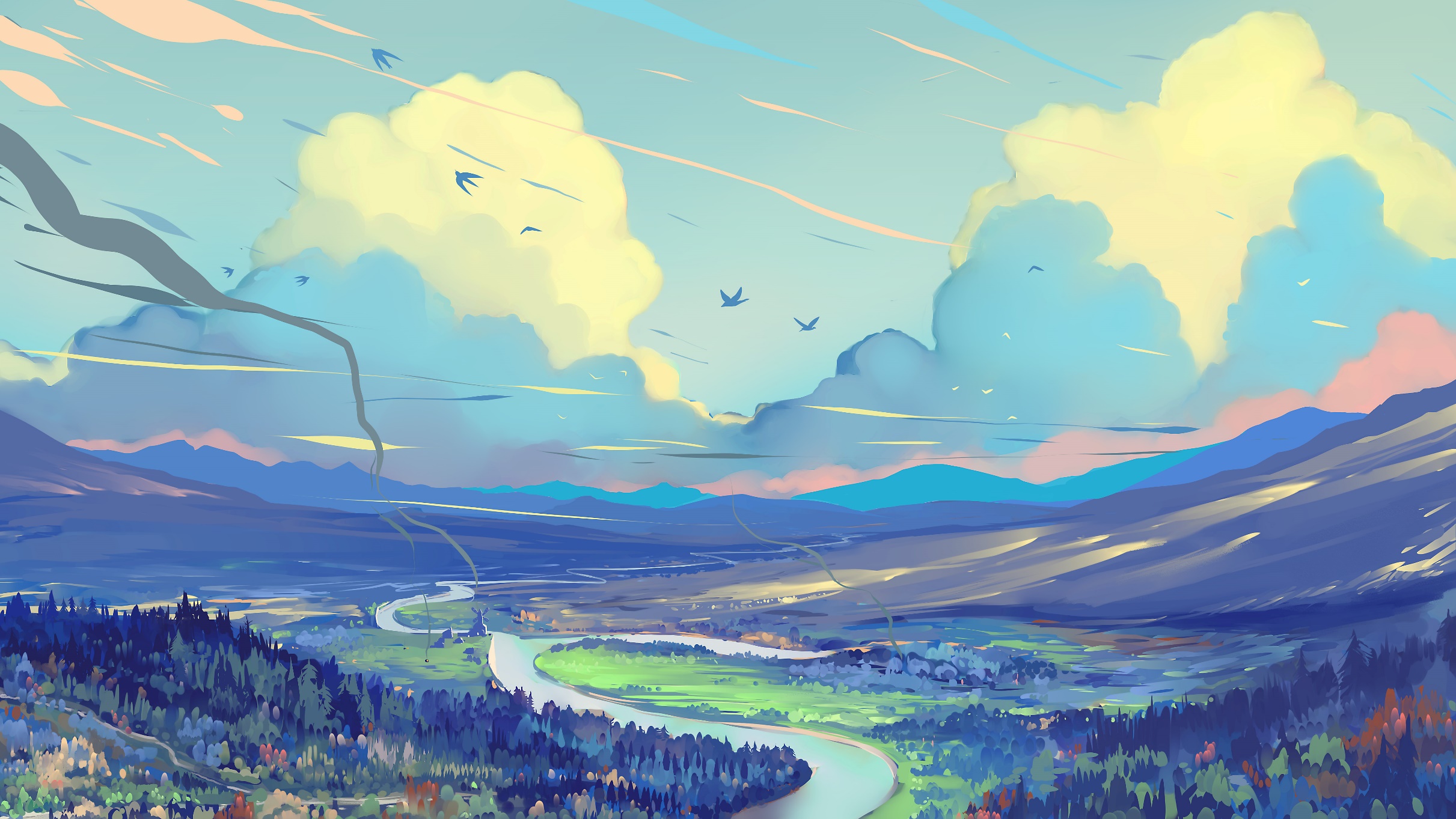 Методическая разработка на тему:
«Стилизация в пейзаже»
по учебному предмету «Композиция прикладная»
для учащихся 5 класса ДПОП в области 
декоративно-прикладного искусства 
«Декоративно-прикладное творчество».
Автор-составитель:
 Щербакова Ирина Александровна,
преподаватель МБУДО
 «Детская школа искусств №4»
г. Ангарск, 2020 год
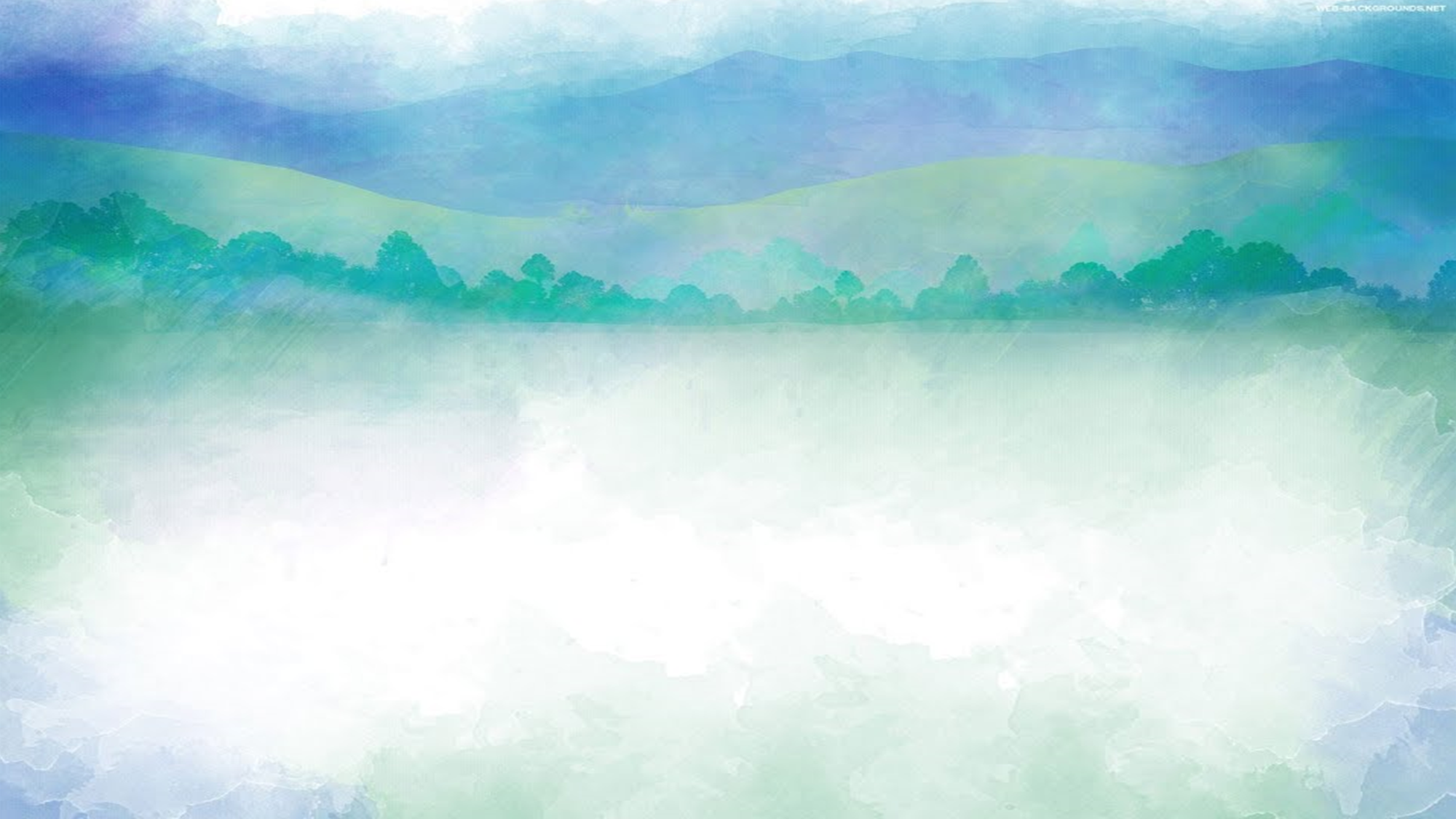 Цель:
овладеть процессом стилизации реальных природных форм, уметь воплощать в художественных образах творческие задачи. 

Задачи:
ознакомиться с пейзажем, как жанром изобразительного искусства;
осваивать законы поэтапного выполнения задания;
научить передавать плановость пейзажа в цвете;
создавать определенные цветовые гармоний, а также выявлять за счет цветовых акцентов доминанты в пейзаже; 
выполнить декоративную композицию, в которой будут решаться вопросы стилизации;
находить оригинальные пластические решения при разработке стилизованного мотива;
овладеть способами художественной обработки формы с целью усиления выразительности.
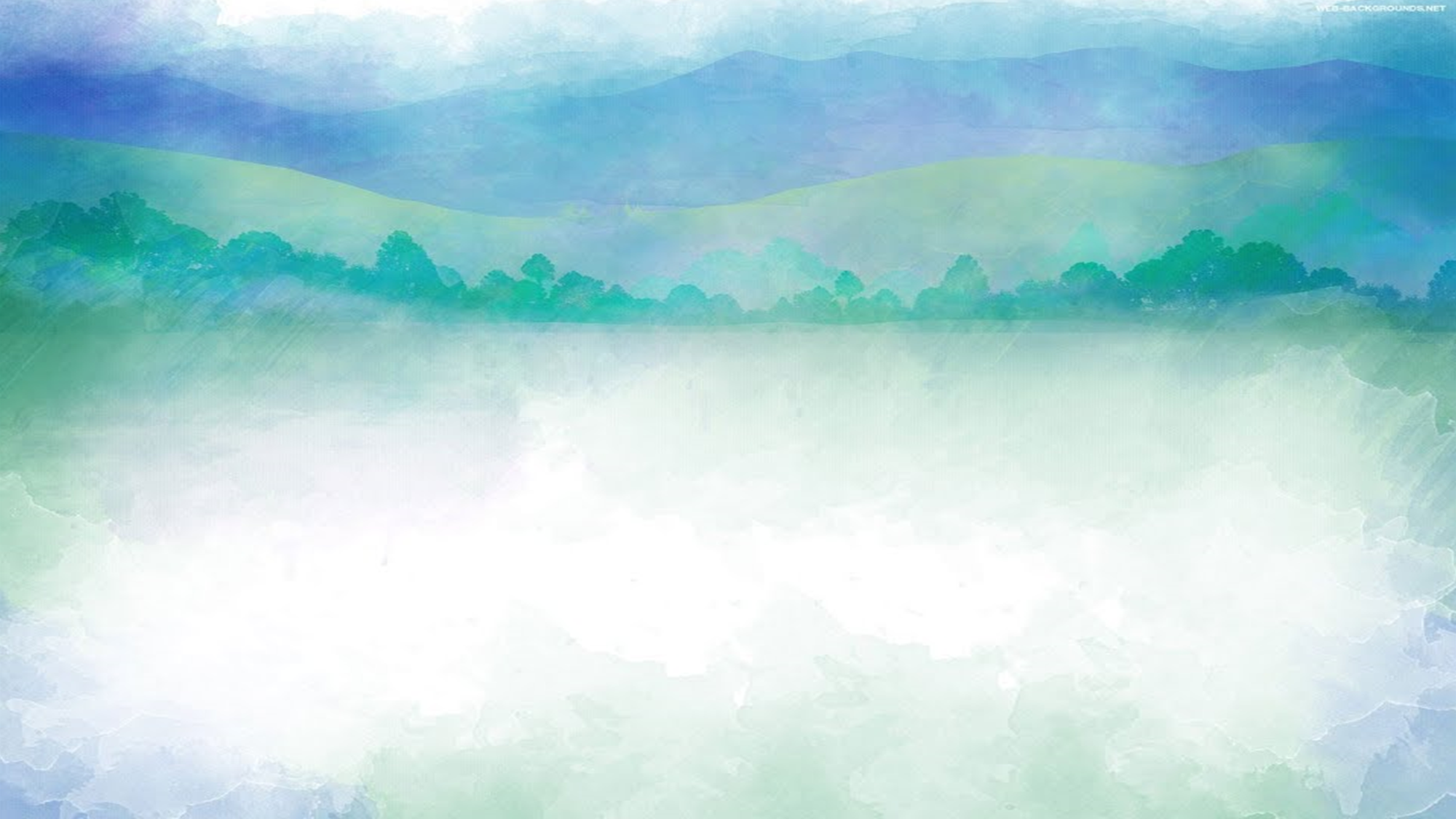 Реализуемые педагогические технологии:

информационно – коммуникационные технологии; которым отводится большое значение, т.к. ученик должен владеть информацией, уметь ею пользоваться, выбирать из нее необходимое для принятия решения, работать со всеми видами информации и т.д.

технологии сотрудничества; реализуют демократизм, равенство, партнерство в субъектных отношениях педагога и ребенка. Учитель и учащиеся совместно вырабатывают цели, содержание занятия, дают оценки, находясь в состоянии сотрудничества, сотворчества.
здоровьесберегающие: оптимальный санитарно-гигиенический режим, динамические паузы, сохранение определённого психологического комфорта, проявление доброжелательности.
Вид и форма занятия
Вид: интегрированный урок, с применением ИКТ. 
Формы: беседа, практическое задание.
Методы обучения:
Перспективный: словесная передача и зрительное представление. Преподаватель сообщает готовую информацию с использованием демонстраций. Учащийся осмысливает и запоминает.
Репродуктивный: запоминание учащимся сообщённой преподавателем информации. Способствует формированию знаний, умений, навыков через систему упражнений.
Практический: дидактическая игра, повторные действия с целью совершенствования навыка, развития мелкой моторики, приобретение координационных навыков.
 
Методические приёмы:
словесный, наглядный, практический;
активация зрительного восприятию ученика;
развитие мышления, творческой инициативы;
приёмы контроля и самоконтроля: при выполнении подчинять мелкий рисунок общему композиционному замыслу, ритмическому рисунку.
 
Психологические условия на уроке: мобилизация внимания, познавательная активность, оптимальный темп урока, гибкость, психологический микроклимат.
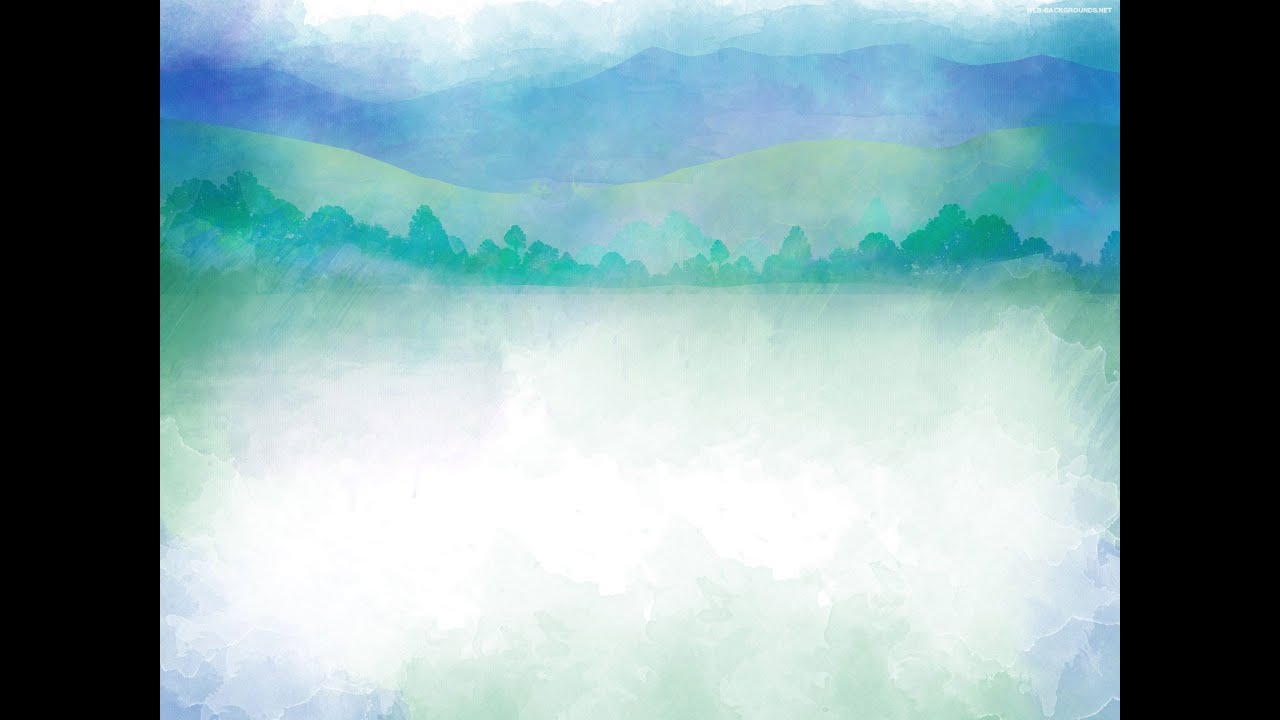 План урока.
1. Организационная часть. 2 мин. 
2. Объяснение темы урока. 10-15мин.
3. Практическая работа. 
4. Просмотр работ учащихся, подведение итогов. 5мин.
5. Уборка кабинета. 2мин.

Оборудование и материалы: 
Для преподавателя:
ПК, видеоматериалы на тему «Пейзаж»
наглядный иллюстративный материал на тему «Пейзаж»
карандаш, тушь, гуашь, кисти, акварель, бумага А3, палитра.
Для учащихся:
карандаш, тушь, гуашь, акварель, кисти, бумага А3, палитра.
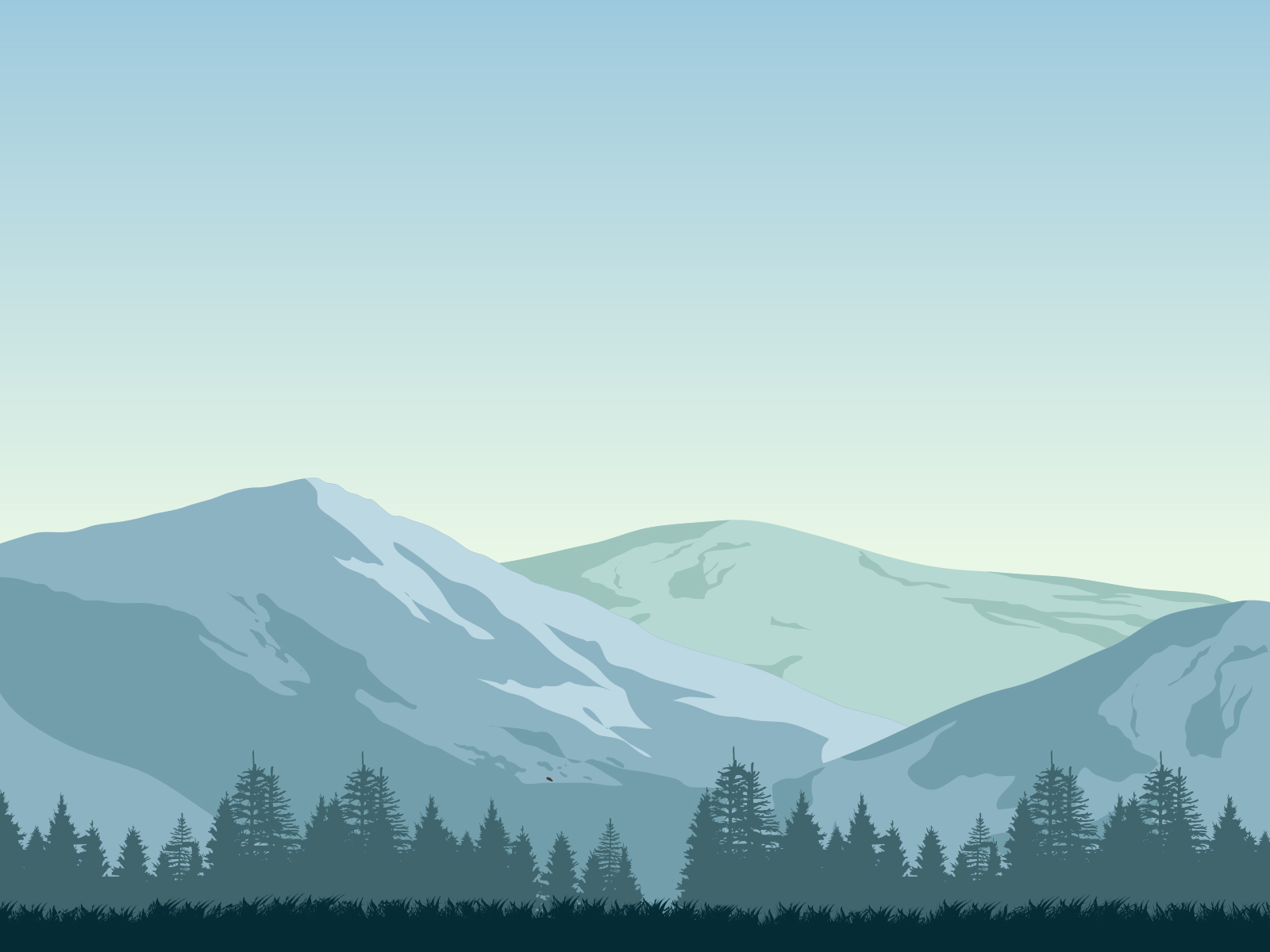 Жанр пейзажа
    Пейзаж  - жанр изобразительного искусства, в котором основным предметом изображения является первозданная, либо в той или иной степени преображённая человеком природа. Современные представления о пейзаже сформировались на протяжении столетий с развитием художественных приемов для его изображения. В пейзажном произведении особое значение придаётся построению перспективы и композиции вида, передаче состояния атмосферы, воздушной и световой среды, их изменчивости.
   Пейзаж – один из самых эмоциональных жанров изобразительного искусства. Посредством пейзажной живописи у детей воспитывается интерес и любовь к прекрасному, развиваются эстетические чувства. Перед ними раскрываются богатство и разнообразие красок окружающего мира, форм, движений. С помощью искусства дети знакомятся с новыми для них предметами и явлениями, приобщаются к прекрасному. Общение детей с пейзажами – большое, нужное в воспитании дело, развивающее у детей доброту сердца, чуткость души, любовь ко всему прекрасному, художественный вкус, творческое воображение.  Воздействие искусства на все стороны духовной жизни ребенка, не только на формирование эстетических представлений и вкуса, но и его интеллект, на всю область эмоциональных проявлений, на моральные устои – громадно.
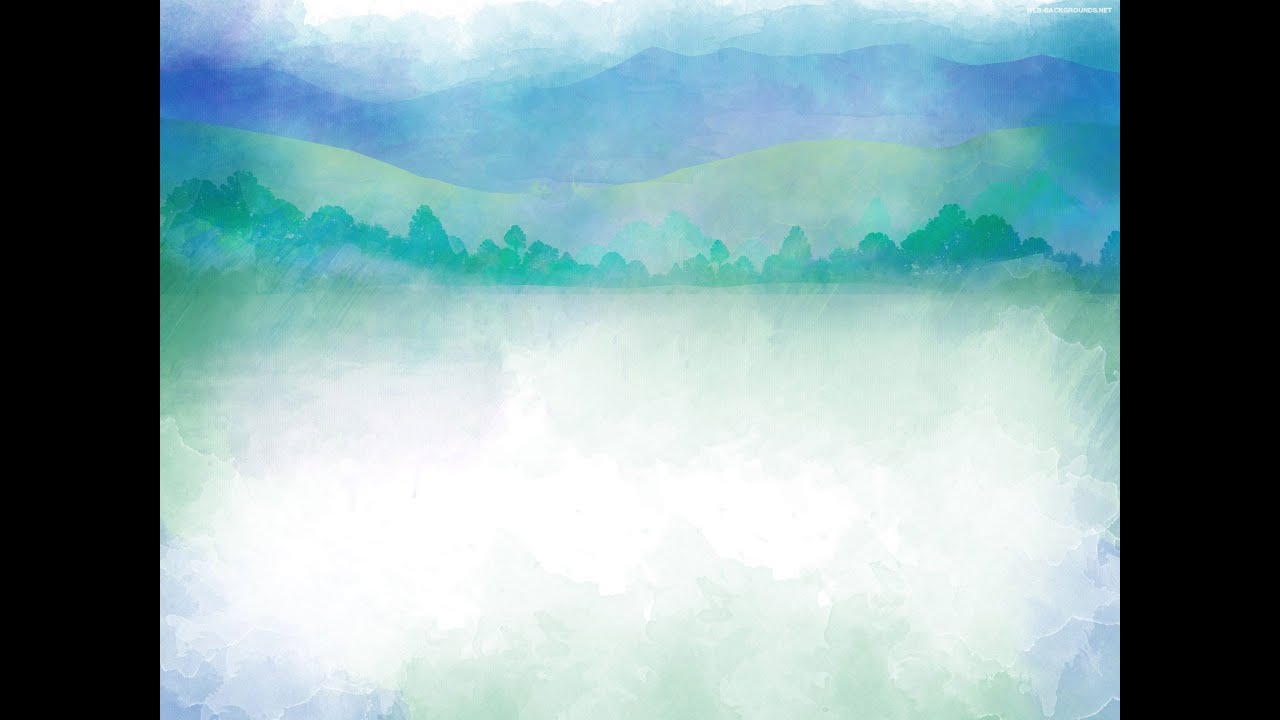 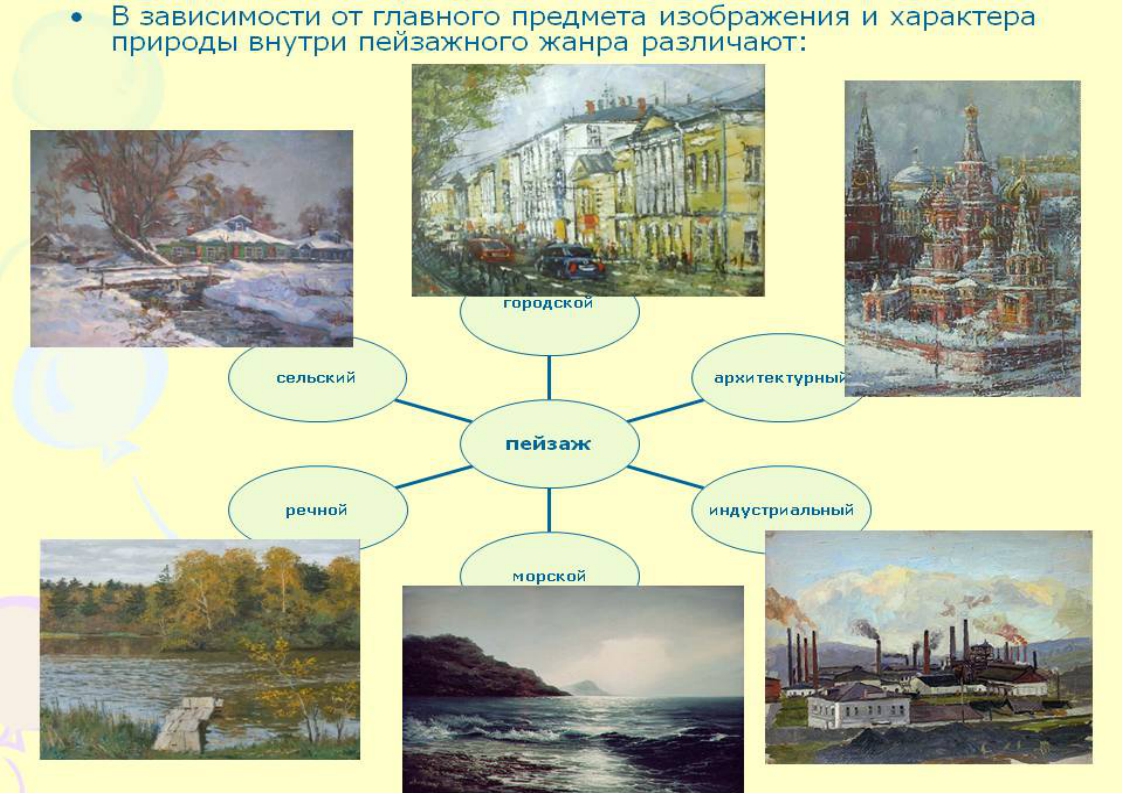 Виды пейзажа
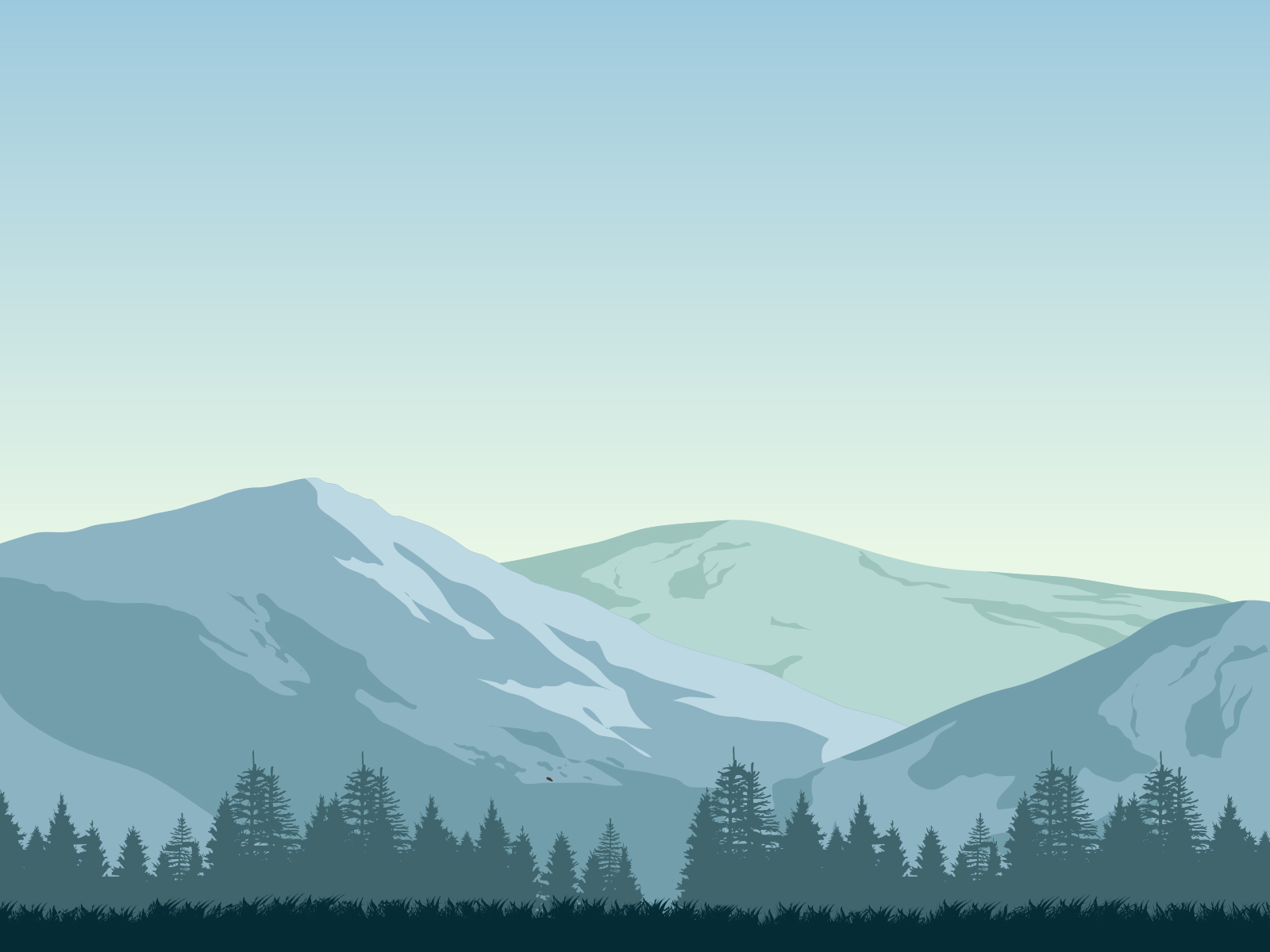 Стилизация в декоративном пейзаже.

   Стилизация – это декоративное обобщение изображаемых объектов (предметов) с помощью ряда условных приемов изменения формы, объемных и цветовых отношений.    Стилизация происходит за счет упрощения очертаний объектов; выявляются наиболее выразительные в декоративном отношении линии и ходы, на которых и делается акцент. 
   Основной принцип декоративного рисования – достижение максимальной выразительности, при которой достоверность не является главной задачей. 
   Графические изображения объектов (элементов пейзажа) в декоративной композиции могут быть с использованием различных вариантов декора: штрих, точка, линия. 
Трансформация должна производится за счет выявления и усиления природных качеств объекта, возможность изменить форму предмета с целью выделения его характерных особенностей. При декоративной обработке поверхностей изображаемых объектов важно заботится об их цельности в избежание дробности при восприятии всего листа.
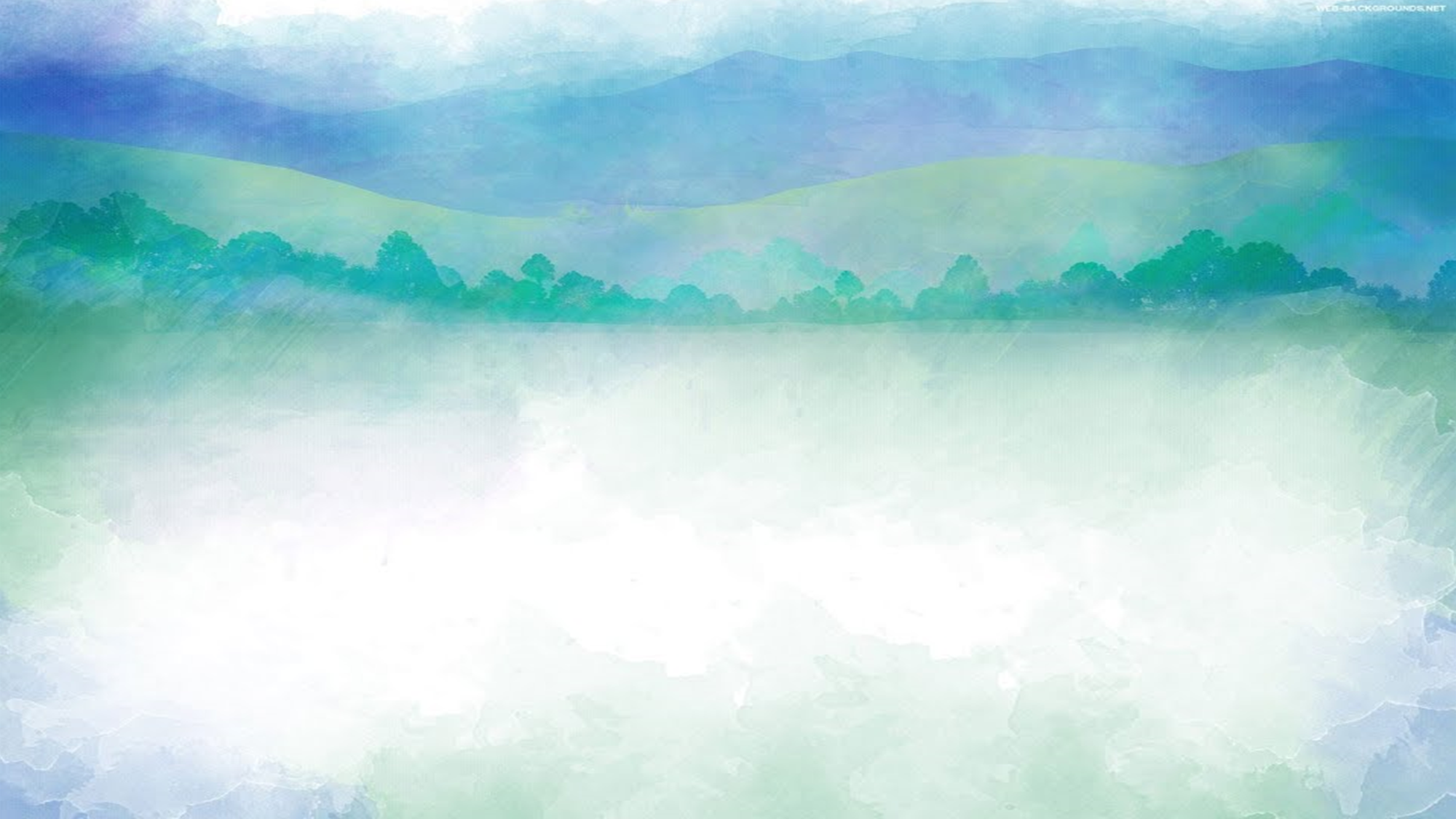 «Стилизация в пейзаже»
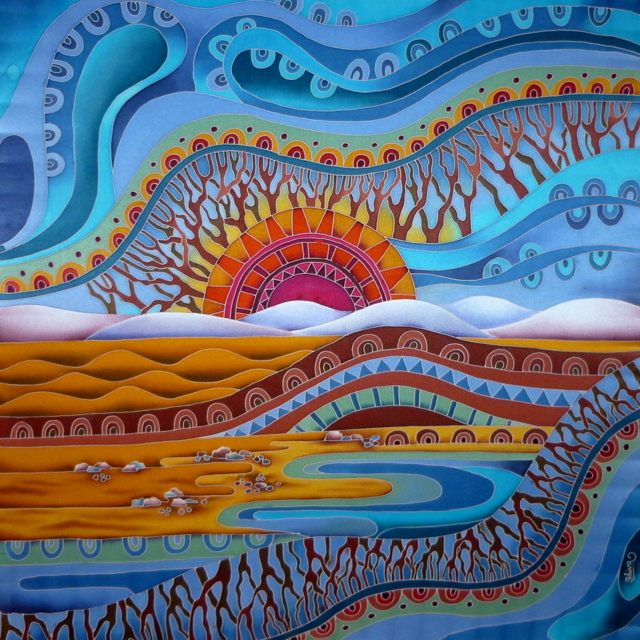 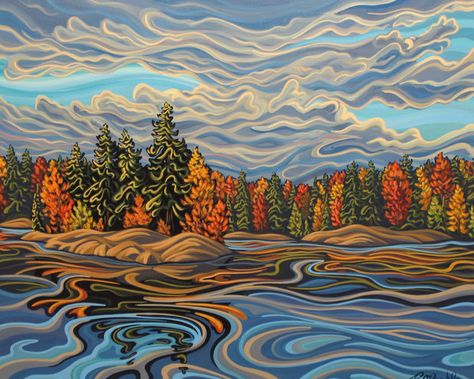 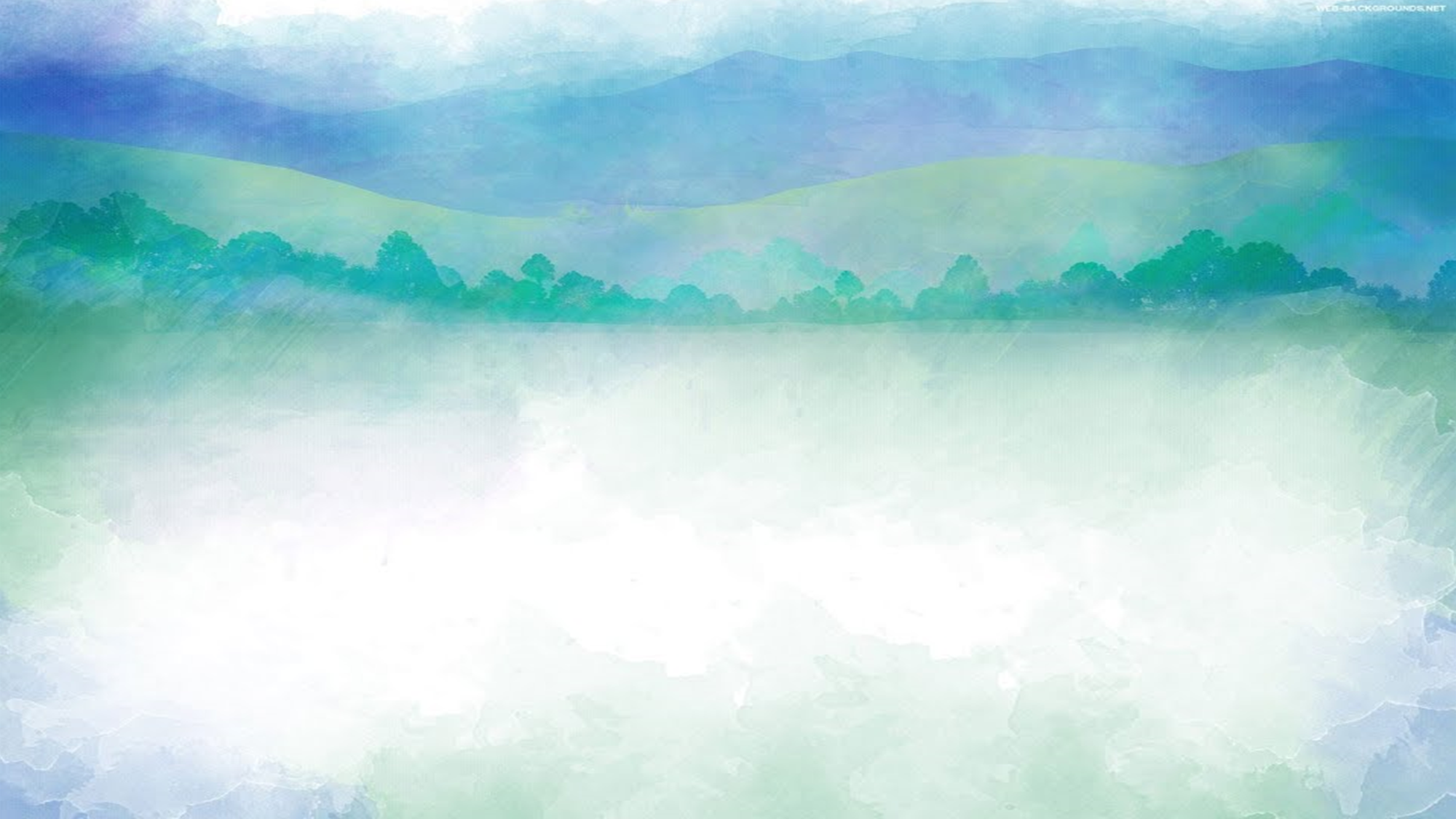 «Стилизация в пейзаже»
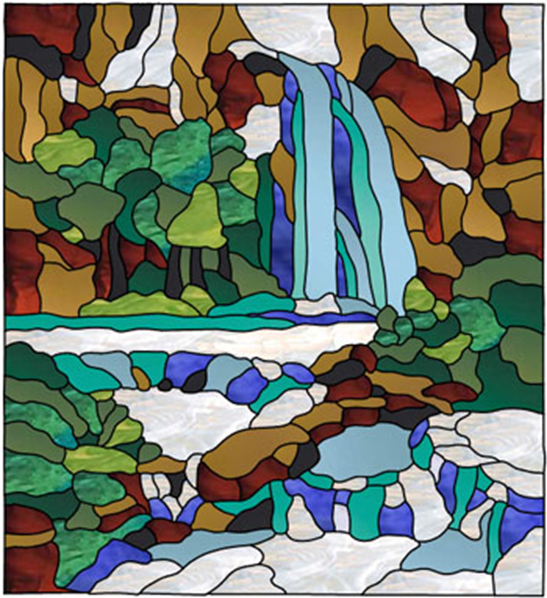 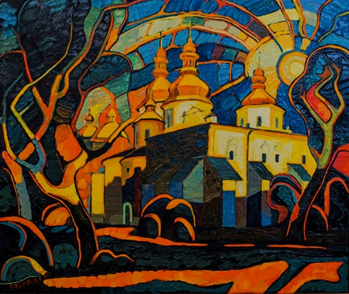 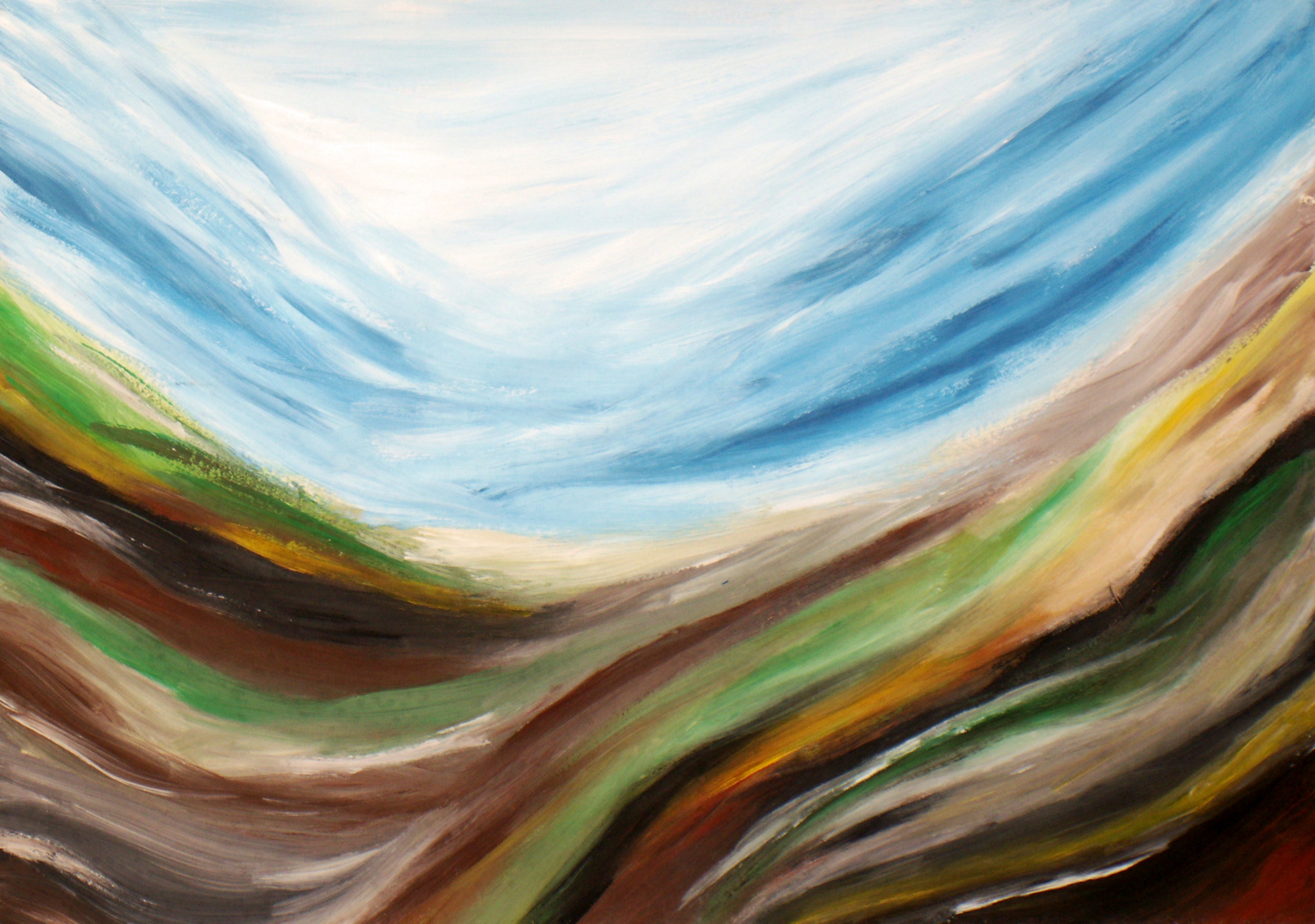 Цвет в декоративной стилизации пейзажа.
В процессе творческой деятельности учащиеся должны овладеть цветовой грамотой, знать свойства определенных цветовых сочетаний и способы их взаимодействия в композиции; учитывать связь формы и цвета, закономерности построения гармоничных соотношений. Основные признаки цвета • Цветовой тон (качество хроматического цвета), • Насыщенность (степень наличия пигмента), • Светлота (напряженность цвета). При написании пейзажа возникает очень сложная и важная проблема – создание живописного единства картины, а также освещение воздушной среды в цветовых, тоновых, яркостных отношений. Для достижения живописного единства картины необходимо соблюдать основной метод работы, основанный на системе живописных отношений: • тоновое сравнение различных цветовых пятен, • цветовое сравнение между различными цветовыми пятнами, • яркостное сравнение.
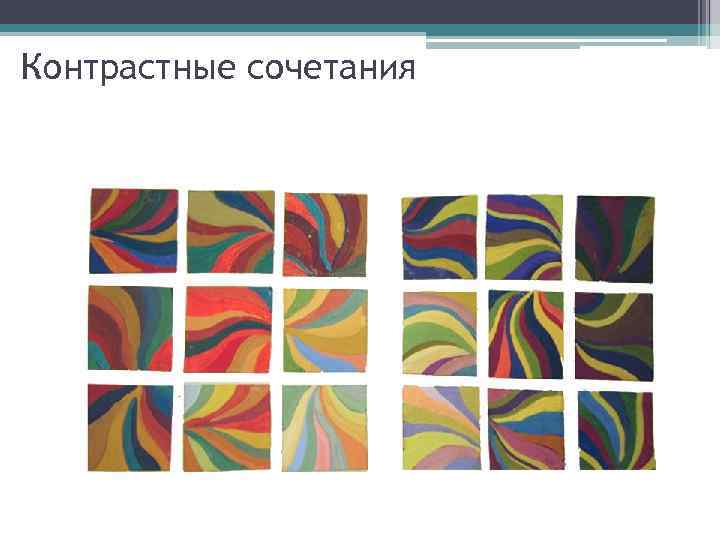 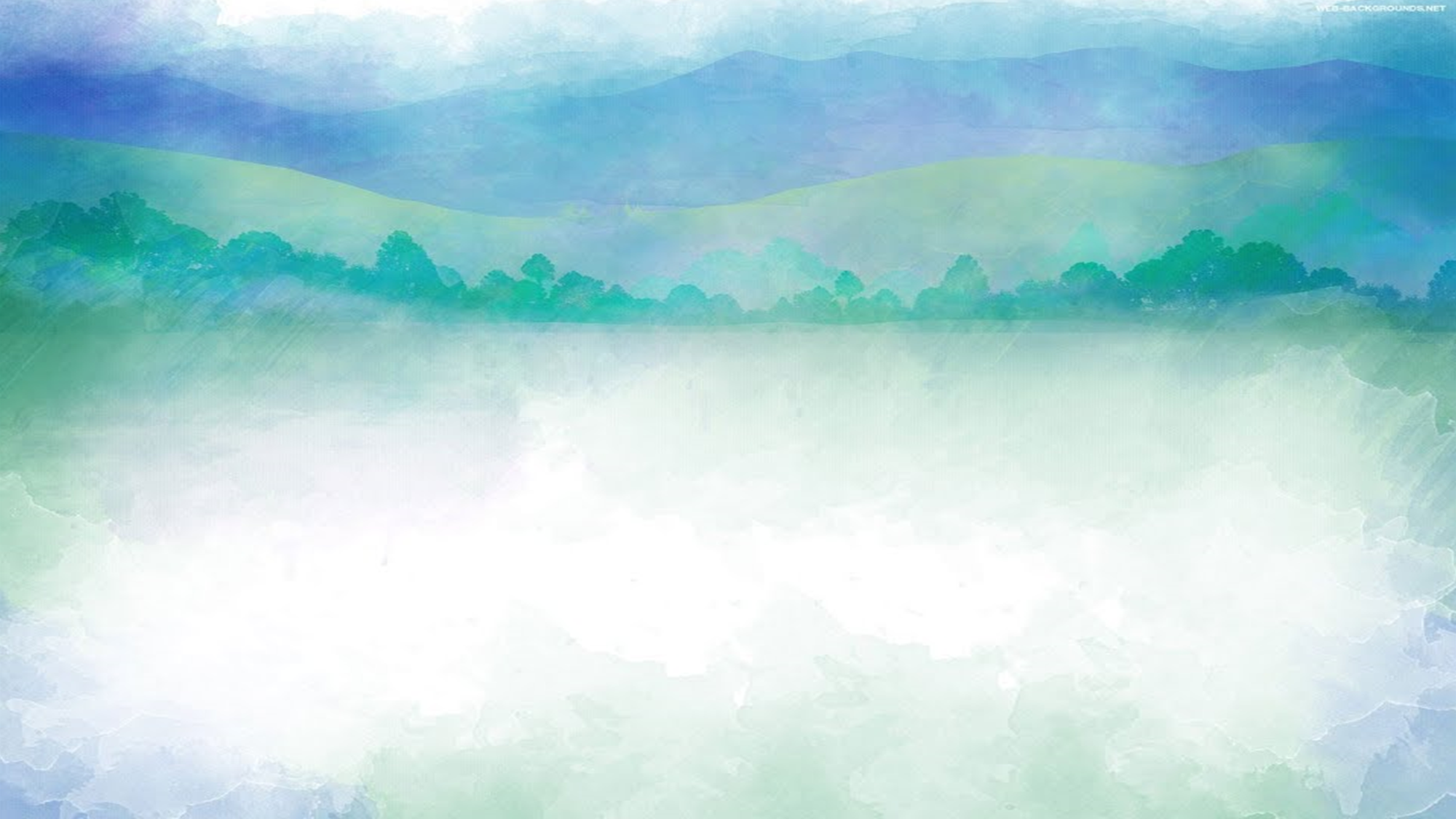 «Цвет в декоративной стилизация пейзажа»
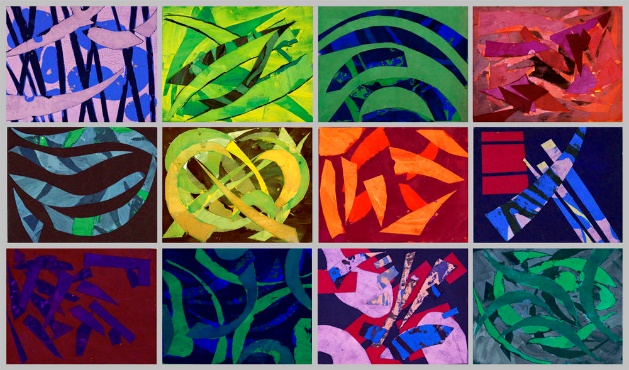 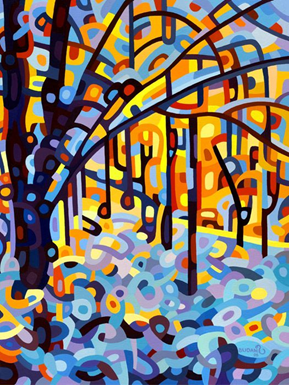 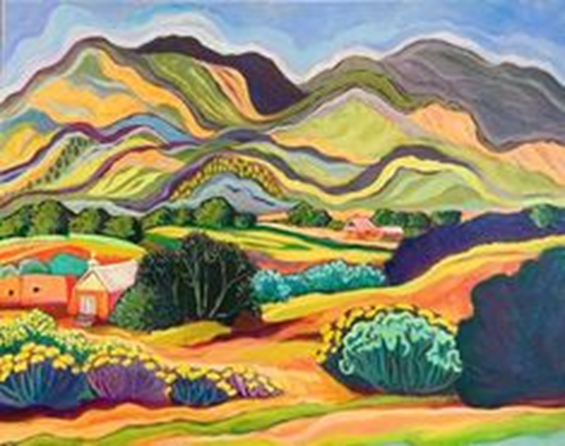 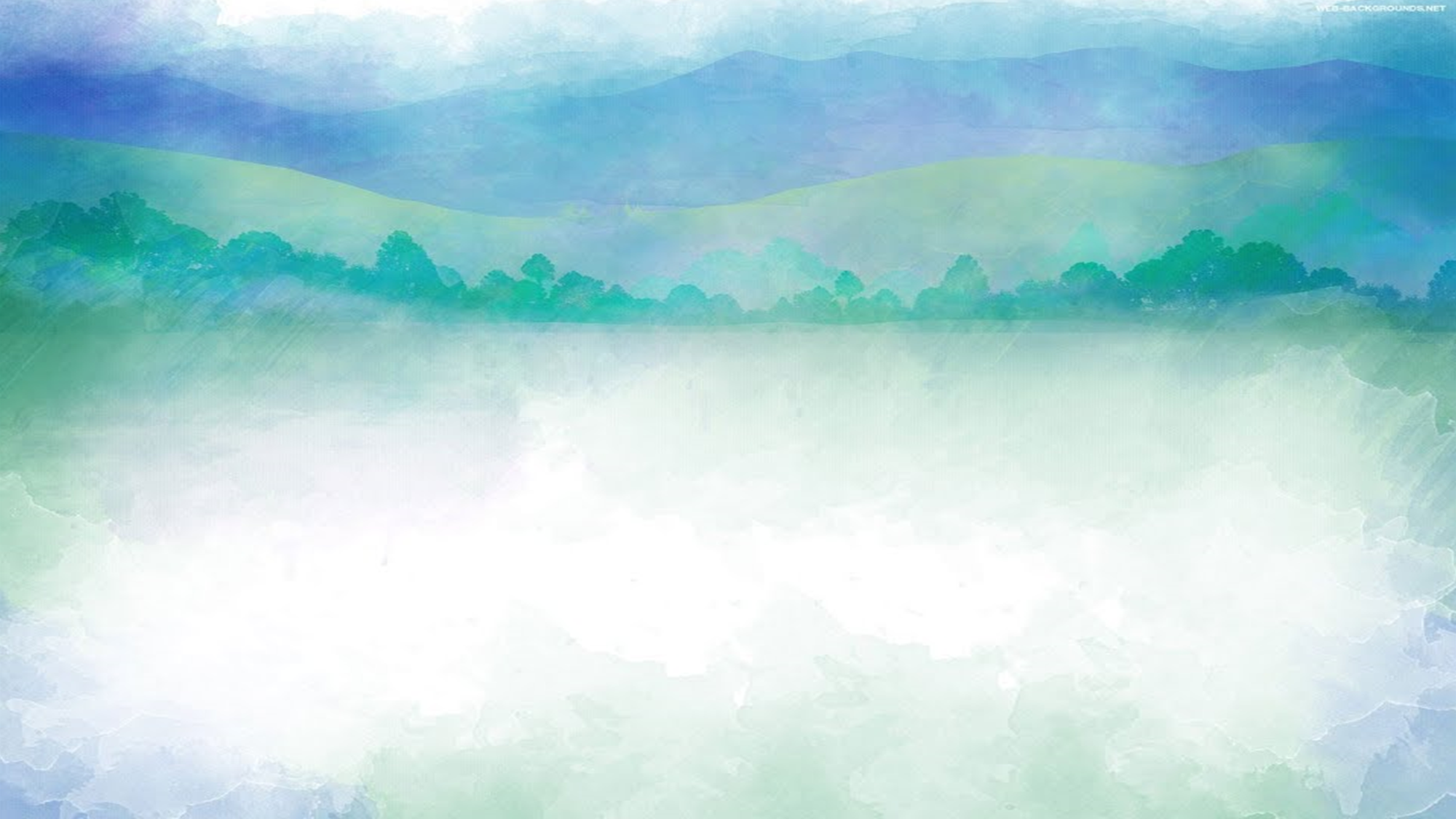 Практическая часть. Первое занятие.

Последовательность выполнения декоративного пейзажа:• Выполнение нескольких эскизов простым карандашом на заданную тему.
• Определение линии горизонта. • Уточнение основных пропорции между элементами пейзажа с учетом законов линейной перспективы. • Определение освещенных мест и теней. • Уточнение где находится композиционный центр, определение доминанты.
• Использование в работе различных вариантов декора (линия, штрих, пятно) или трансформации изображаемых объектов природы (производится за счет выявления и усиления природных качеств объекта, возможность изменить форму предмета с целью выделения его характерных особенностей). 
• Выбор лучшего эскиза и перенос его на лист (формат А3).
Просмотр работ учащихся.
Промежуточные варианты работ учащиеся выставляют на «просмотр». Преподаватель побуждает учащихся к анализу работ, используя технологии сотрудничества: «давайте выберем самые удачные работы», «обозначена в работе линия горизонта», «где находится композиционный центр (доминанта)», «какие выводы можно сделать», «Что можно добавить в работу?».

Уборка кабинета: 
Учащиеся убирают свои рабочие места.
Преподаватель благодарит всех за работу на уроке и завершает урок.
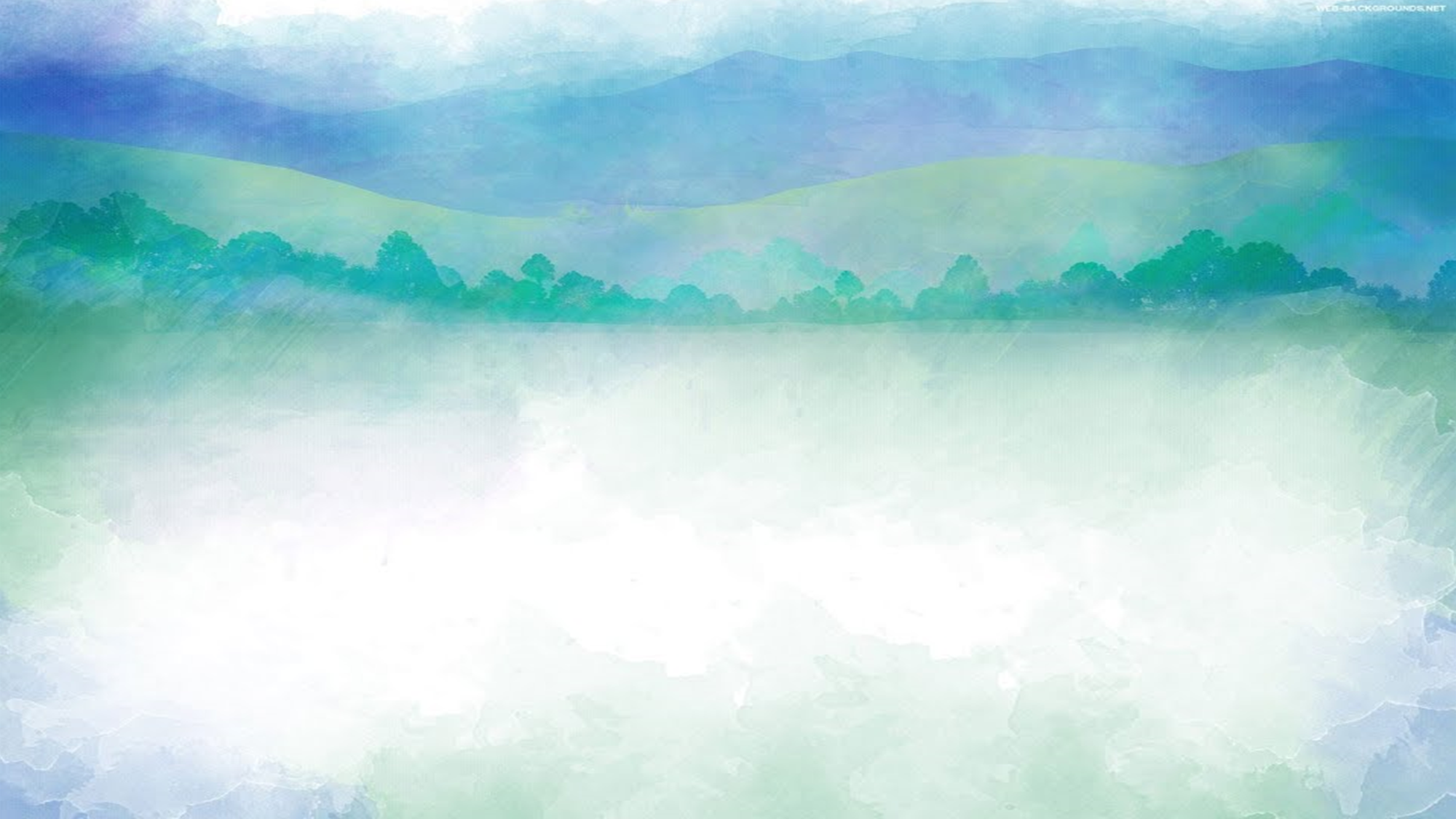 Практическая часть. Второе занятие.

     Последовательность выполнения декоративного пейзажа в цвете:• Прокладка основного цвета неба, земли и воды с учетом перспективы цвета. • Использование приема «вливание цвета в цвет» и «сухая кисть». • Прорисовывание отдельных деталей, обобщение и завершение работы. • Достижение колористического единства пейзажа.      Стилизация в пейзаже может быть доведена до крайней условности; плоскостное декоративное изображение пейзажа строится на преобладании линий, цвет вводится как декоративное пятно, и богатство тонов невелико, использование объемов умело связывается с общей плоскостной трактовкой.     Соединение всех этих приемов и создает стилизованно-декоративный характер пейзажа.      Основная цель, которая ставится при выполнении декоративной композиции - это овладение процессом стилизации реальных природных форм в декоративные, в умении воплощать в художественных образах творческие задачи.
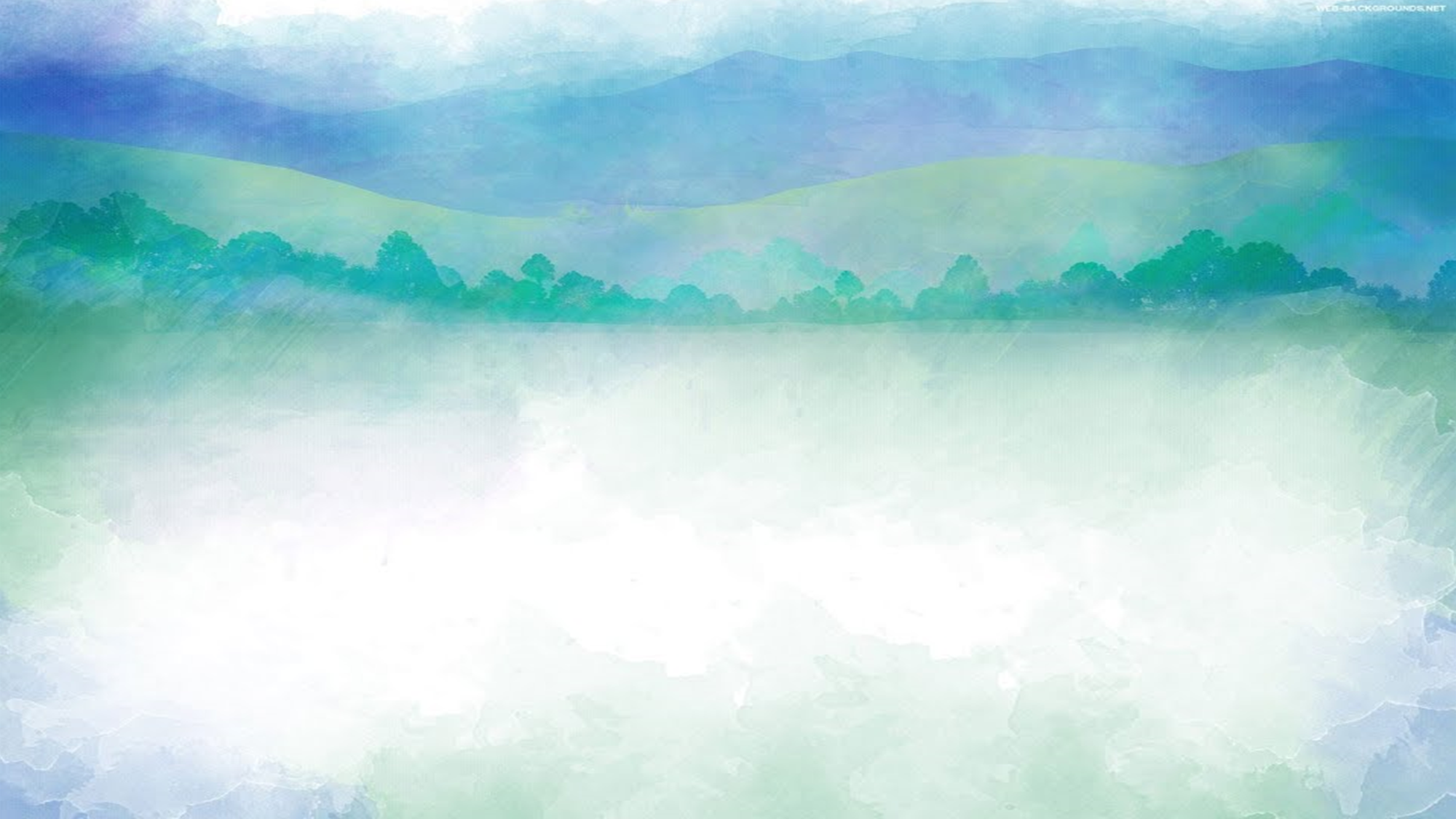 Просмотр работ учащихся.
Рефлексия деятельности (итог урока)
Законченные работы выставляем на «просмотр».
Преподаватель побуждает обучающихся к анализу работ:
- Чему научились на этом уроке?
- Что вызвало затруднения в ходе выполнения работы?
- Удалось достигнуть колористического единства пейзажа?
- Получилось выполнить декоративный пейзаж?
- Придумайте название своим работам.
- Люди искусства, художники всегда учатся у природы. Она доставляет нам много счастья, радости, мы должны оберегать её, защищать, заботиться о ней.  Глядя на художественные произведения о природе, мы можем услышать музыку, а слушая музыку о картинах природы, мы зрительно представляем ее чарующие образы. 

Выставление оценок. 
Оценки может выставлять как сам преподаватель, анализируя и оценивая работу учащихся на уроке, так и ученики сами оценивают свою работу.

Уборка кабинета: 
Учащиеся убирают свои рабочие места.
Преподаватель благодарит всех за работу на уроке и завершает урок.
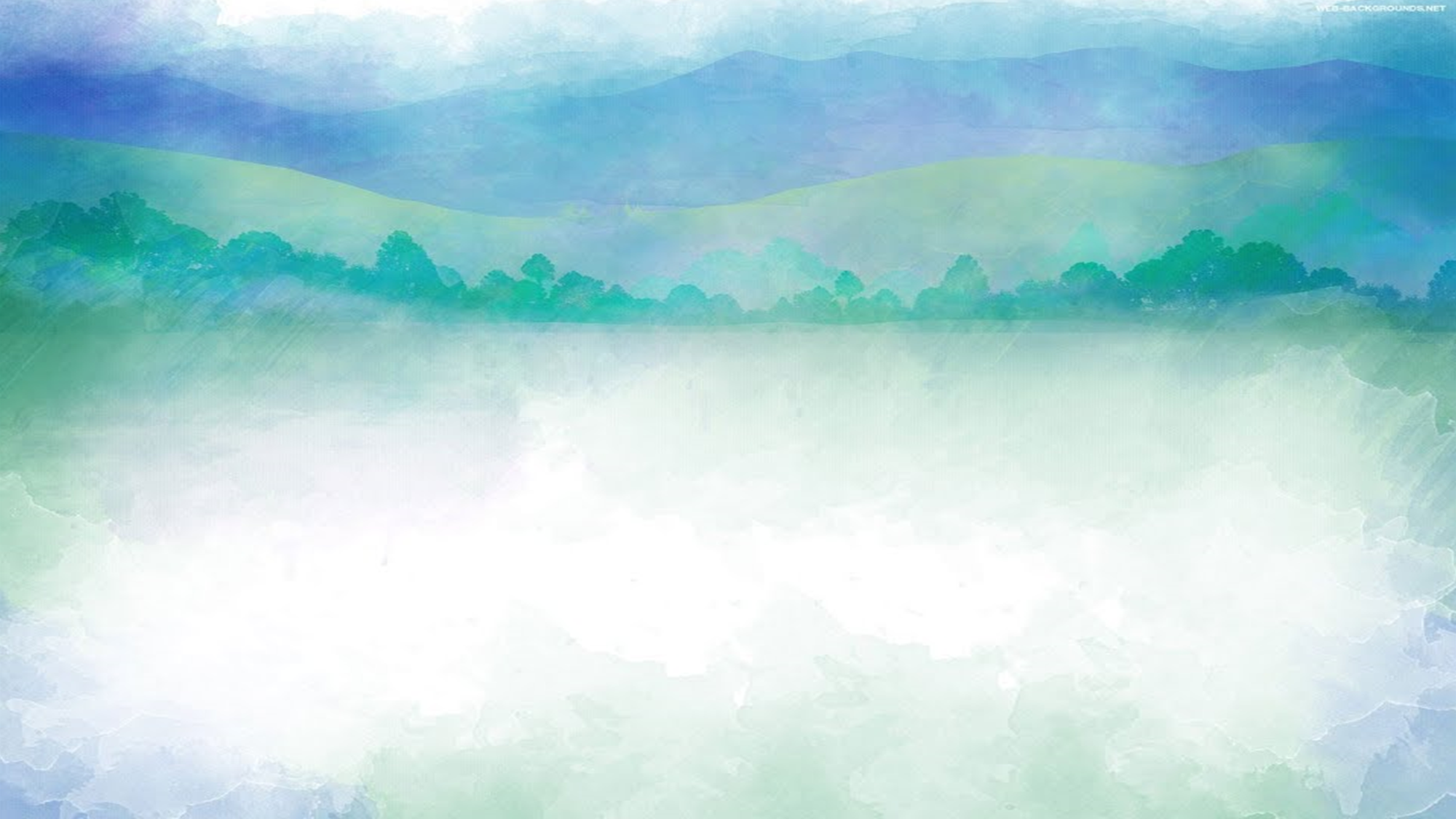 Работы учащихся
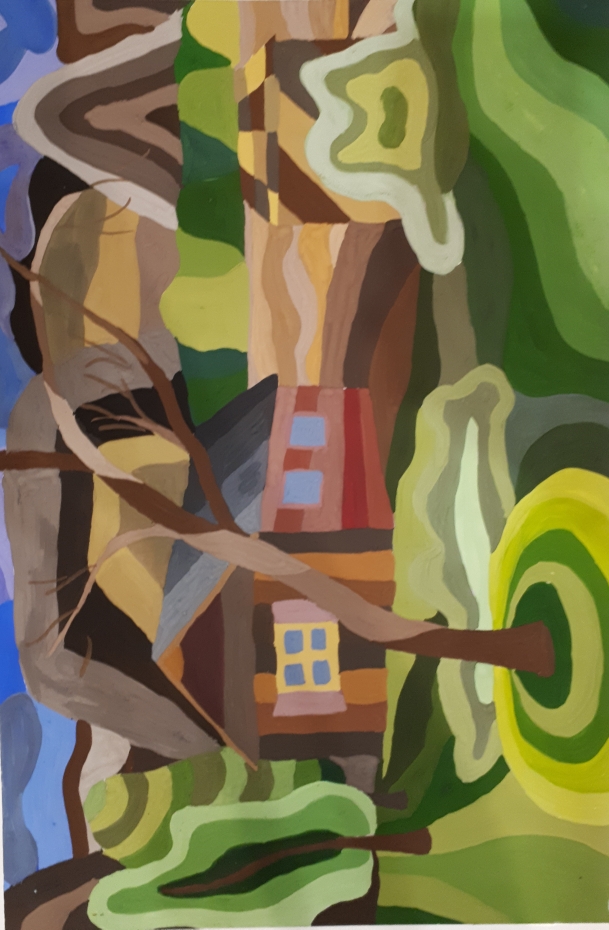 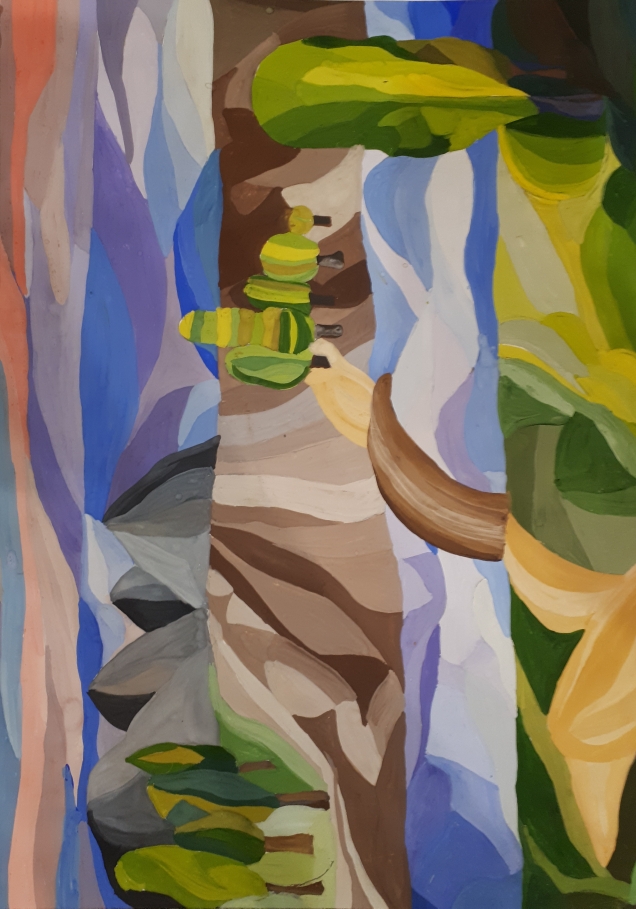 Пыхтунова Алина
Тришкина Настя
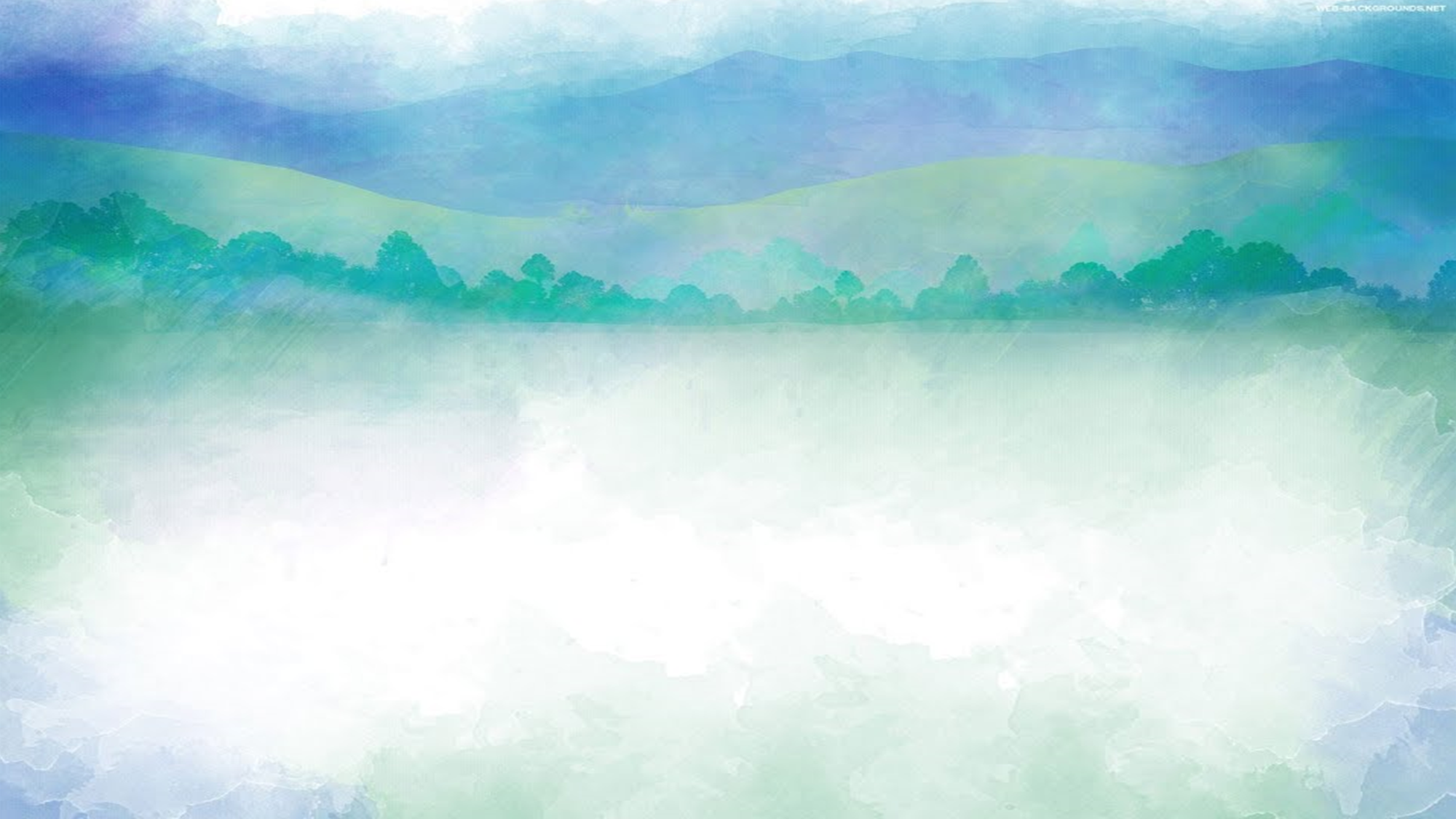 Работы учащихся
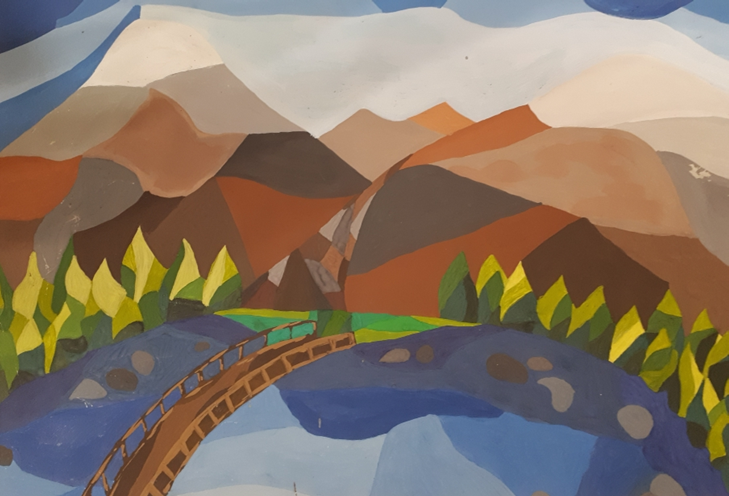 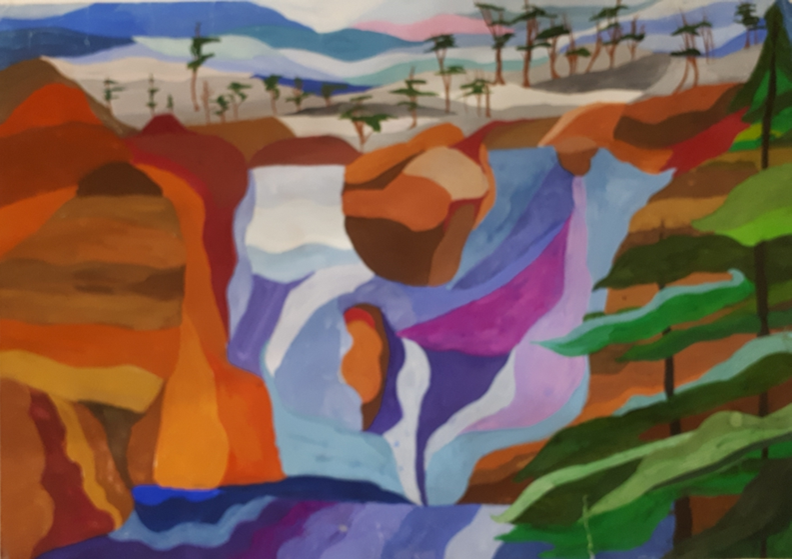 Ковальчук Егор
Солтысяк Даша
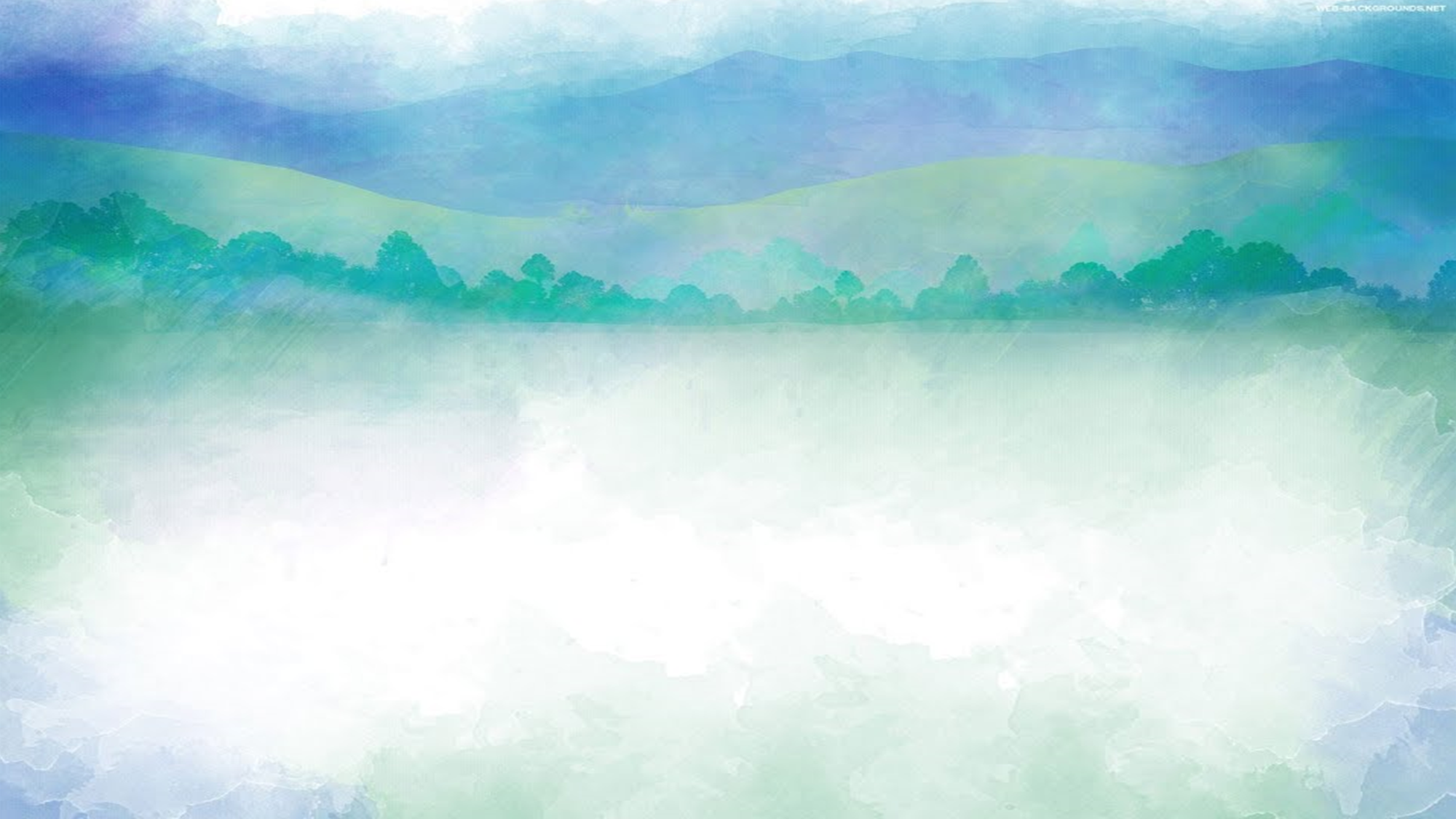 Работы учащихся
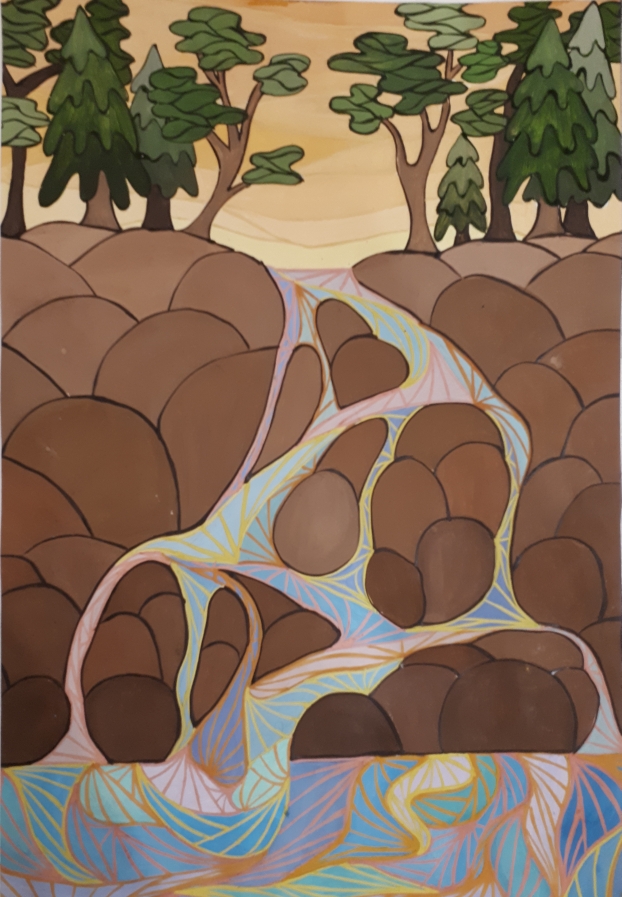 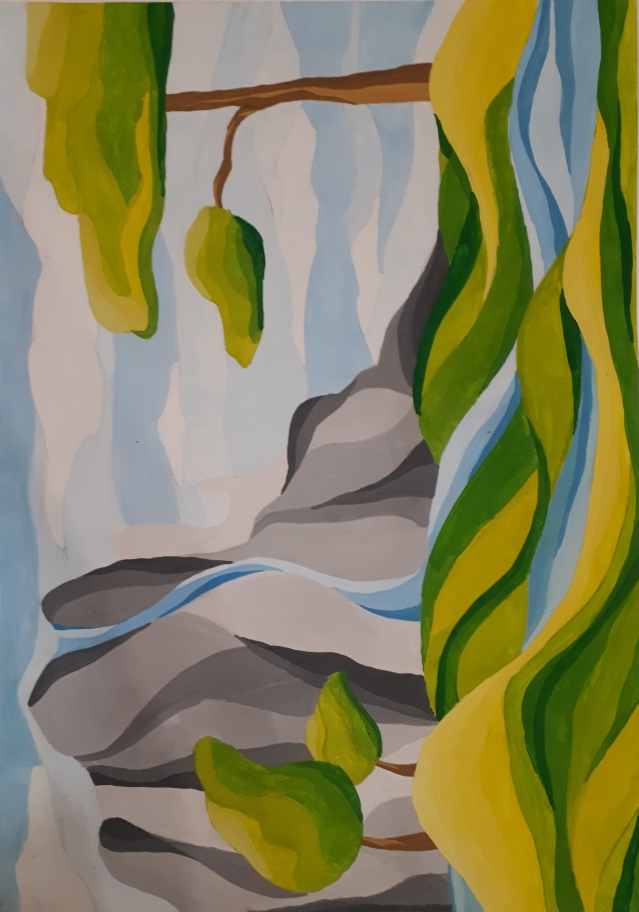 Иккерт Эмилия
Солоницына Настя
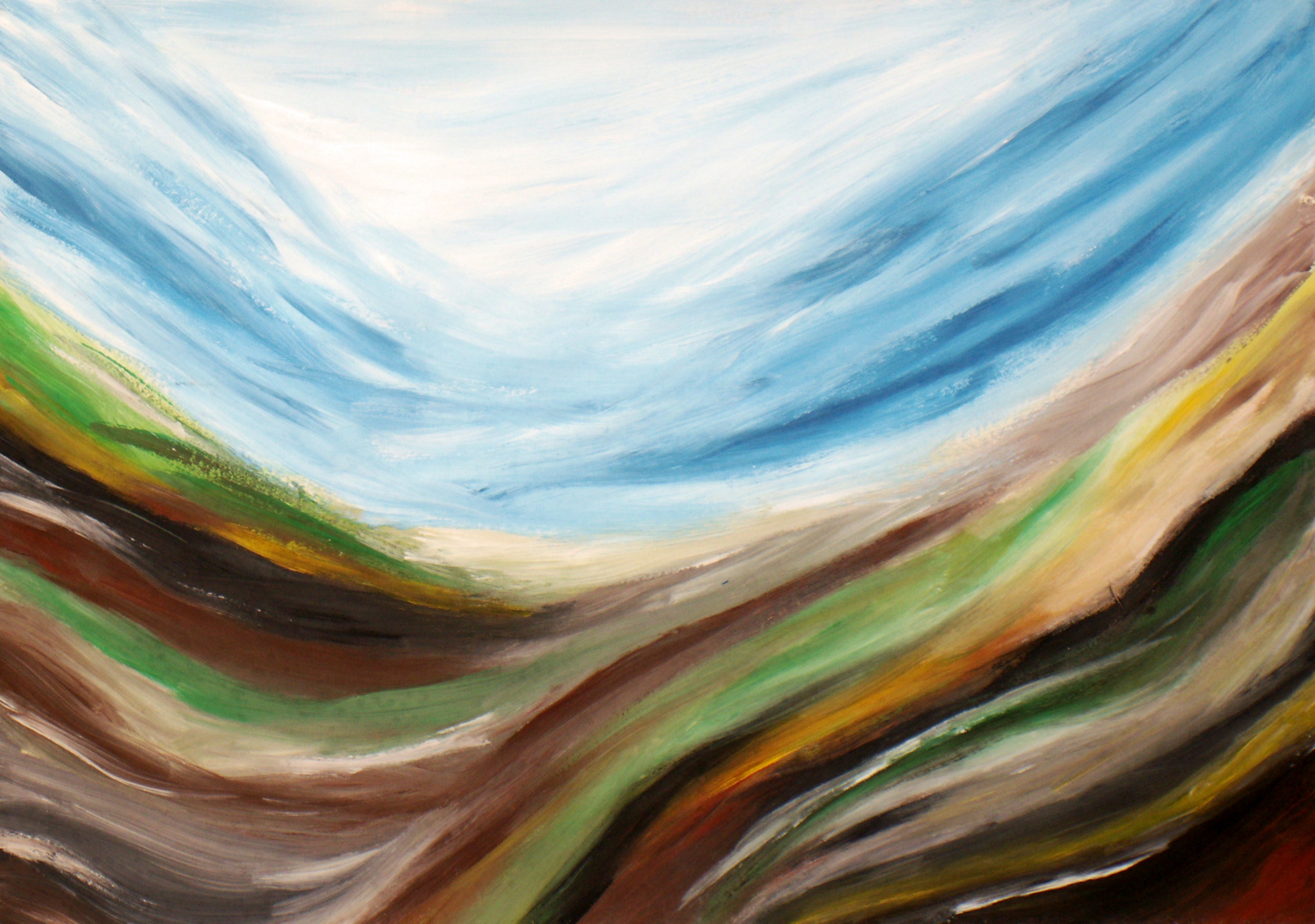 Спасибо за внимание